Государственная социальная помощь на основании социального контракта
Социальный контракт - это соглашение между гражданином и органом социальной защиты населения по месту жительства.
Цель: выход малоимущих семей, малоимущих одиноко проживающих граждан на более высокий уровень жизни за счет активных действий граждан для получения в дальнейшем постоянных самостоятельных источников дохода в денежной и натуральной форме, позволяющих преодолеть трудную жизненную ситуацию и улучшить материальное положение.

Кто имеет право на получение: семьи (граждане), которые по независящим от них причинам имеют среднедушевой доход ниже величины прожиточного минимума, рассчитанной в соответствии с Порядком оказания государственной социальной помощи на основании социального контракта гражданам, проживающим в Республике Марий Эл
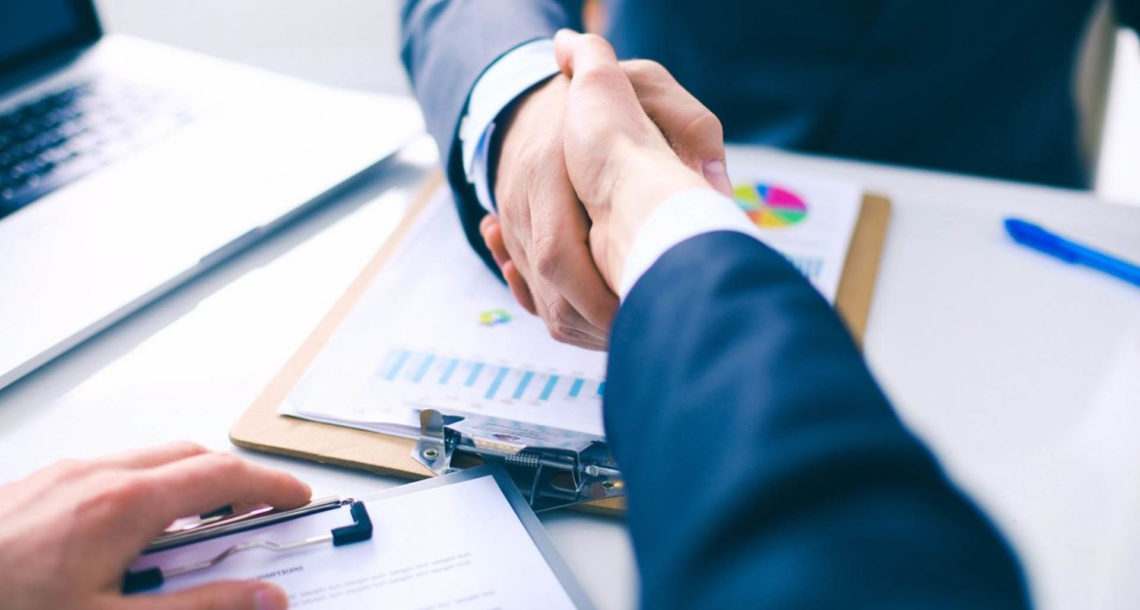 ОСНОВНЫЕ  ПРИНЦИПЫ СОЦИАЛЬНОГО  КОНТРАКТА
Добровольность участия
Обязательность исполнения условий социального контракта
Индивидуальный подход при разработке программы социальной адаптации
Целевой характер оказания социальной помощи
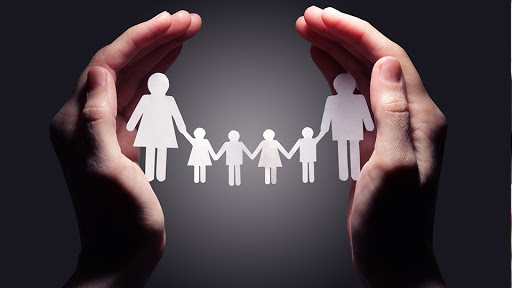 Что такое программа социальной адаптации в рамках социального контракта?
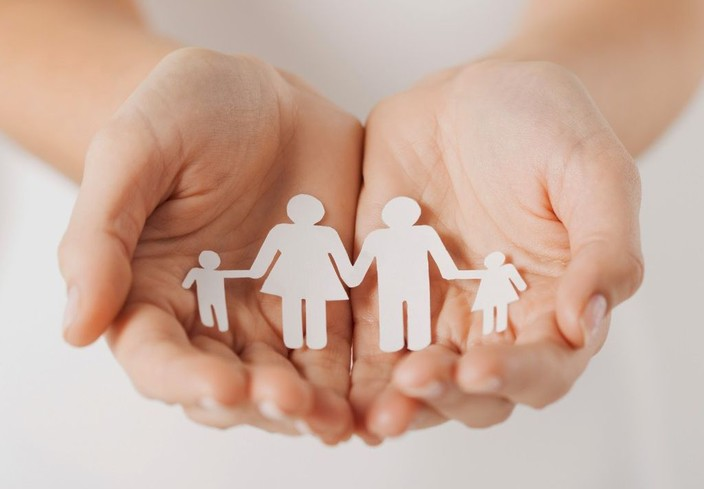 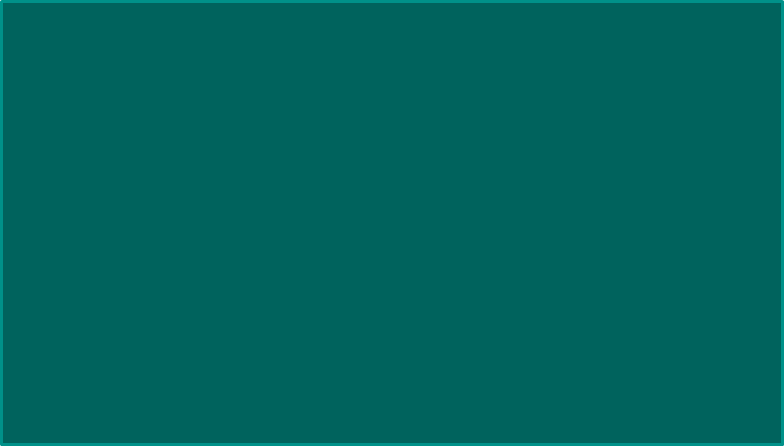 Кто может обратиться
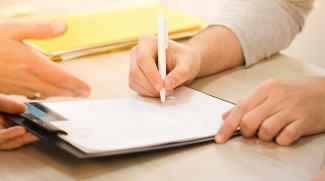 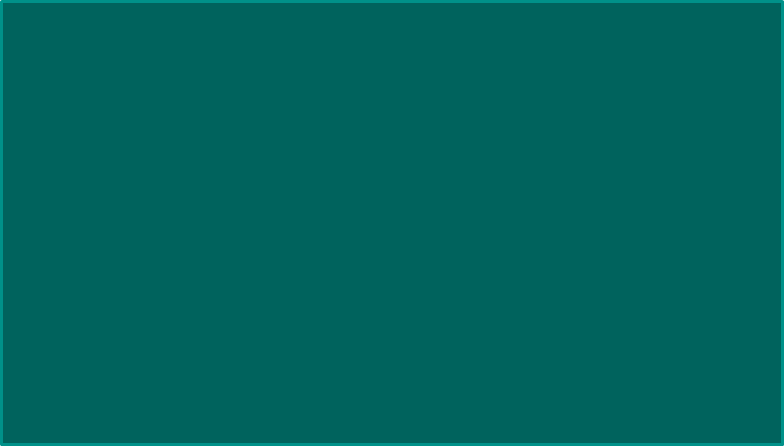 Государственная социальная помощь на основании социального контракта в 2020 году
Государственная социальная помощь на основании социального контракта в 2020 году
Государственная социальная помощь на основании социального контракта в 2020 году
Реализуемые мероприятия  по «осуществлению индивидуальной предпринимательской деятельности»
Открытие заведения быстрого питания на оказание услуг в сфере общественного питания – блинная «LUCRUM»;
Создание транспортной фирмы и развитие оказания социально-значимых услуг по доставке грузов для жителей Республики Марий Эл и соседних регионов
Деятельность по предоставлению прочих вспомогательных услуг для бизнеса, не включенная в другие группировки (покупка автомобиля для осуществления работы торговым представителем)
Производство верхней, трикотажной или вязаной одежды
Организация молочной мини-фермы
Выращивание овощей
Предоставление прочих видов услуг по техническому обслуживанию автотранспортных средств (тонирование автомобильных стекол, шиномонтаж)
Разведение молочного крупного рогатого скота
Деятельность в области фотографий; предоставление прочих персональных услуг;
Дополнительное образование детей и взрослых; предоставление услуг парикмахерскими и салонами красоты;
Зрелищно-развлекательная деятельность;
Розничная торговля преимущественно продуктов питания в неспециализированных точках
Организация производства бетонных винтовых опор
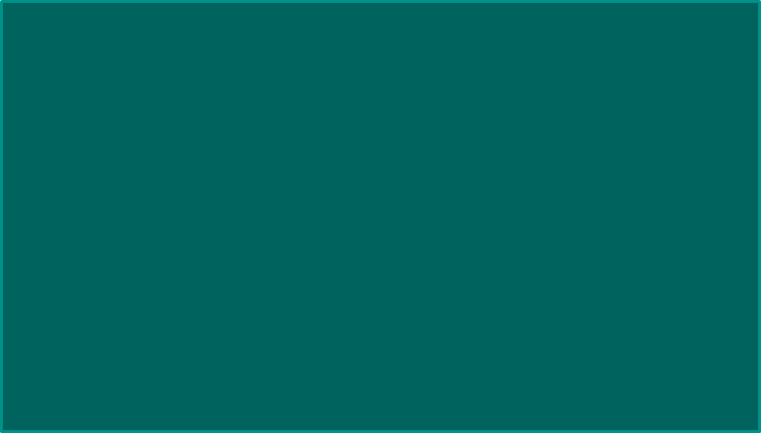 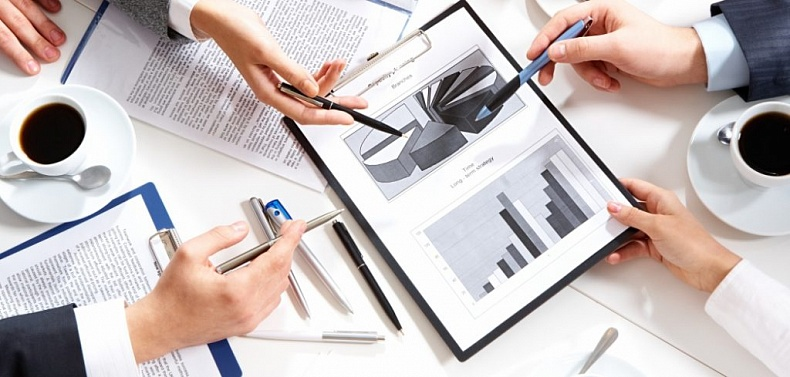 Государственная социальная помощь на основании социального контракта в 2020 году
Мероприятия, направленные на преодоление трудной жизненной ситуации
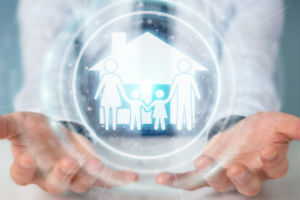 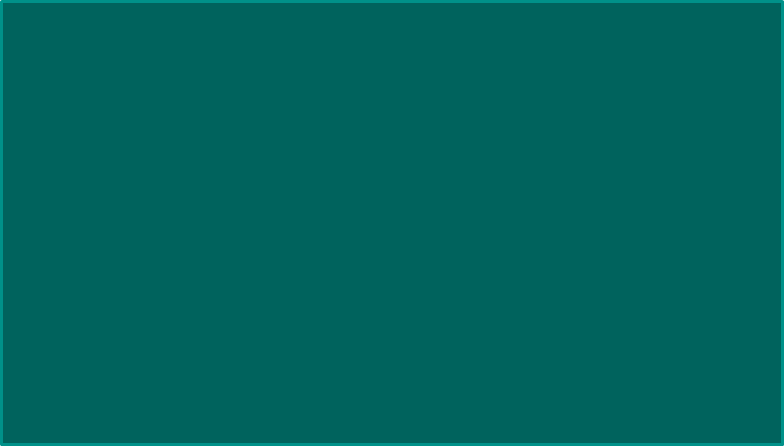 Необходимые документы
копия паспорта гражданина Российской Федерации или иного документа, удостоверяющего личность всех членов семьи (гражданина);
справки о доходах всех членов семьи (гражданина) за три последних календарных месяца, предшествующих месяцу подачи заявления;
копии документов о степени родства и (или) свойства всех членов семьи (свидетельство о рождении, свидетельство о заключении брака, свидетельство о расторжении брака, либо свидетельство о перемене фамилии, имени, отчества);
копия справки, подтверждающей факт установления инвалидности, индивидуальной программы реабилитации или абилитации инвалида (для граждан, имеющих инвалидность);
копия документа с указанием реквизитов счета гражданина, являющегося заявителем, открытого в российской кредитной организации;
согласие совершеннолетних членов семьи на обработку их персональных данных;
анкета по форме, установленной Министерством.
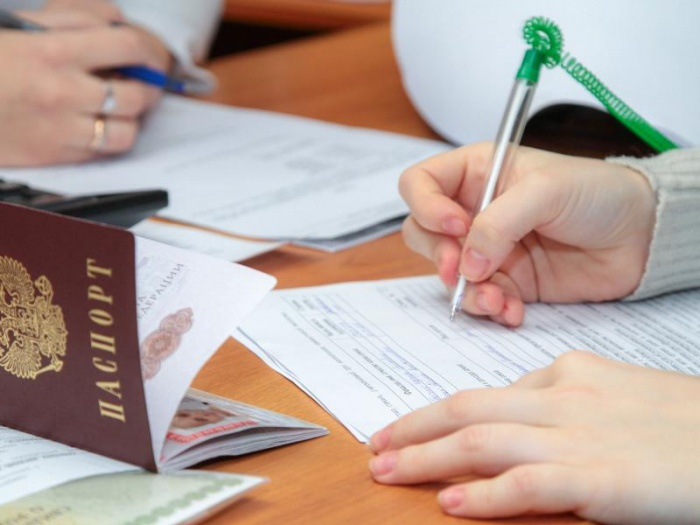 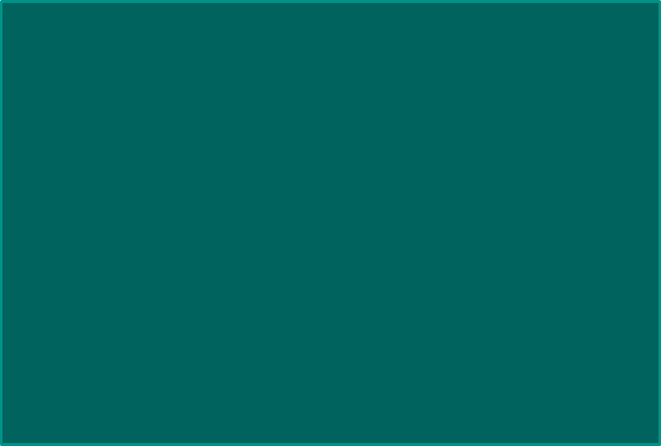 Государственная социальная помощь на основании социального контракта
В случае, если заявитель не имеет возможности подтвердить документально какие-либо виды доходов, за исключением доходов от трудовой и индивидуальной предпринимательской деятельности, он вправе самостоятельно декларировать их в заявлении.

К видам доходов, которые заявитель вправе самостоятельно декларировать, относятся доходы:
    - от реализации и сдачи в аренду (наем) недвижимого имущества;
     - от реализации плодов и продукции личного подсобного хозяйства;
     - в виде наследуемых и подаренных денежный средств;
     - другие доходы, которые не могут быть документально подтверждены.
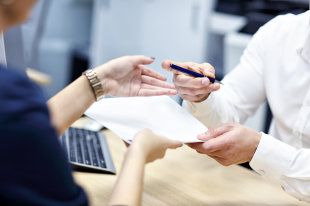 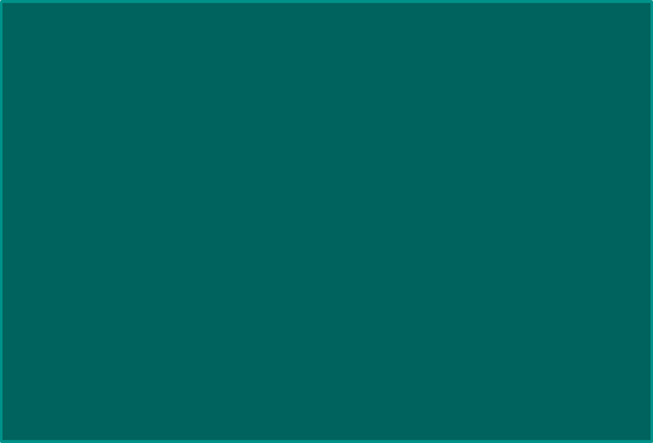 Государственная социальная помощь на основании социального контракта
10 календарных дней со дня регистрации заявления учреждением
При необходимости проведения дополнительной проверки срок может быть продлен до 30 календарных дней
Этапы заключения социального контракта
Обращение гражданина с заявлением и пакетом документов
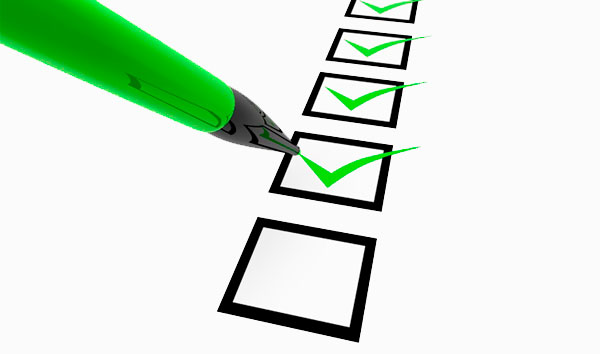 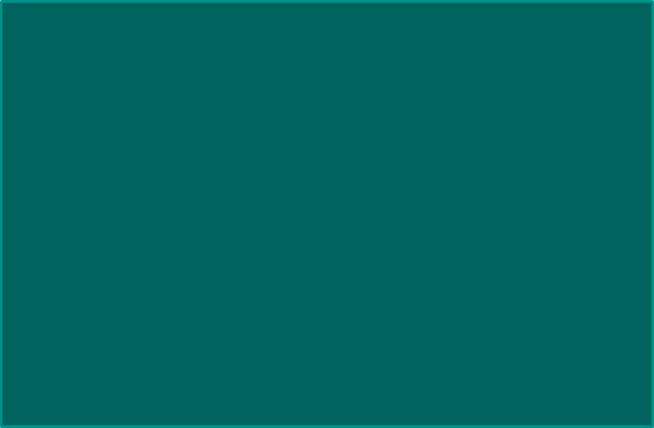 Центры предоставления мер социальной поддержки
Разработка и согласование программы социальной адаптации
Заключение социального контракта
Реализация программы социальной адаптации
Партнеры
Департамент труда и занятости населения
Министерство промышленности, экономического развития и торговли
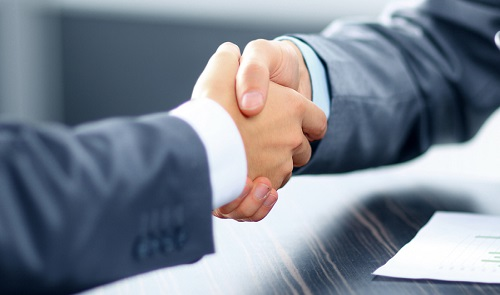 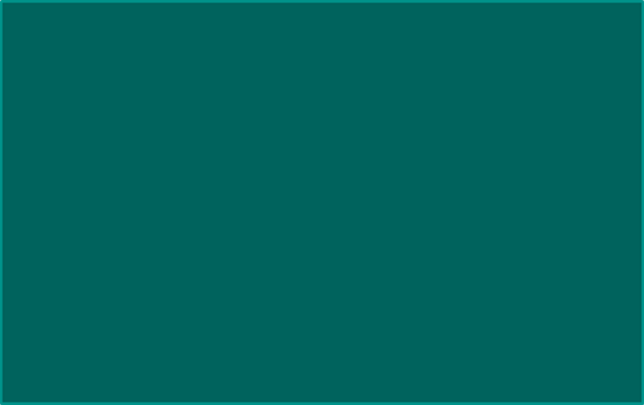 Министерство сельского хозяйства и продовольствия
Министерство здравоохранения
Фонд поддержки предпринимательства Республики Марий Эл
Главы муниципальных образований
Министерство молодежной политики, спорта и  туризма
Торгово-промышленная палата
Работодатели
АНО «Бизнес-инкубатор Республики Марий Эл»
Министерство образования и науки
Действие социального контракта прекращается в случаях:
невыполнение обязательств, предусмотренных социальным контрактом, в том числе мероприятий, предусмотренных программой социальной адаптации, по вине семьи (гражданина)
возврату подлежат денежные средства, выделенные на реализацию невыполненных мероприятий программы социальной адаптации
выявления фактов, свидетельствующих об отсутствии у семьи (гражданина) права на оказание государственной социальной помощи
возврату подлежат денежные средства, выделенные на реализацию мероприятий программы социальной адаптации, в полном объеме
добровольного отказа семьи (гражданина) от государственной социальной помощи, выразившегося в подаче соответствующего заявления
смерть гражданина (всех совершеннолетних членов семьи) или признание их умершими (безвестно отсутствующими), недееспособными (ограниченно дееспособными) по решению суда, вступившему в законную силу
Обязанности сторон социального контракта
Центр  предоставления мер  соцподдержки:
     Проводить мониторинг условий жизни      получателя в течение 3 лет со дня окончания срока действия социального контракта
Получатель:
     Ежемесячно до 5 числа месяца, следующего за отчетным, предоставлять отчет о выполнении мероприятий социальной адаптации
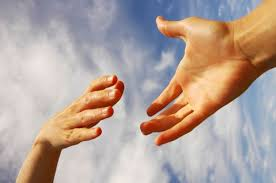 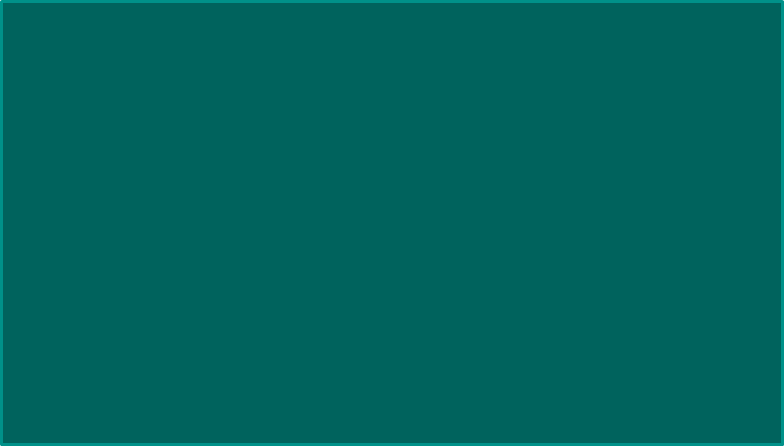